LP42 : Fusion, fission
Niveau : L3
Prérequis : - interactions gravitationnelle et 			    électromagnétique
		  - relativité : énergie de masse 
		  - mécanique quantique : effet tunnel
Rappels : interactions
Interaction gravitationnelle : interaction attractive entre deux corps possédant une masse (négligeable en physique atomique devant les autres interactions)

Interaction électromagnétique : interaction attractive ou répulsive entre deux corps possédant une charge électrique
Diagramme N-Z
266 noyaux stables sur plus de 3000 noyaux connus
Courbe d’Aston
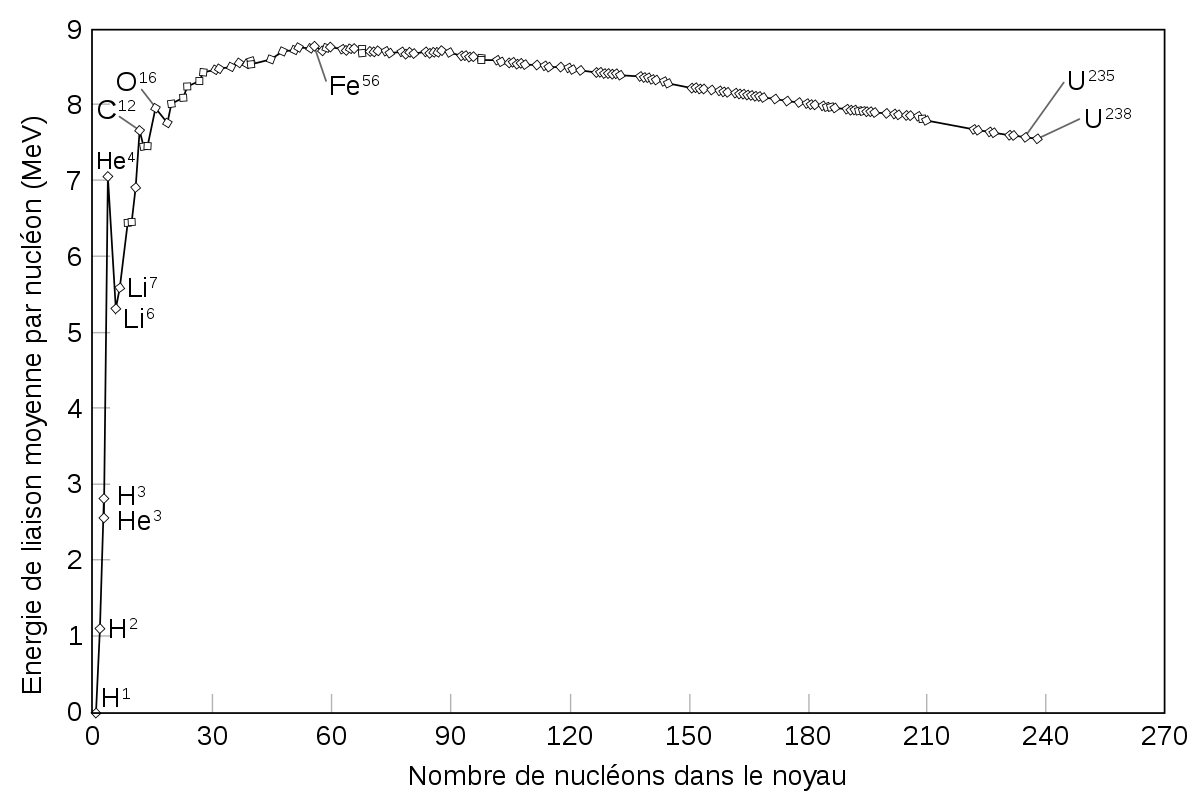 Formule de Bethe Weizsäcker
Rayon d’un noyau : R = R0A1/3
Terme de volume : avA
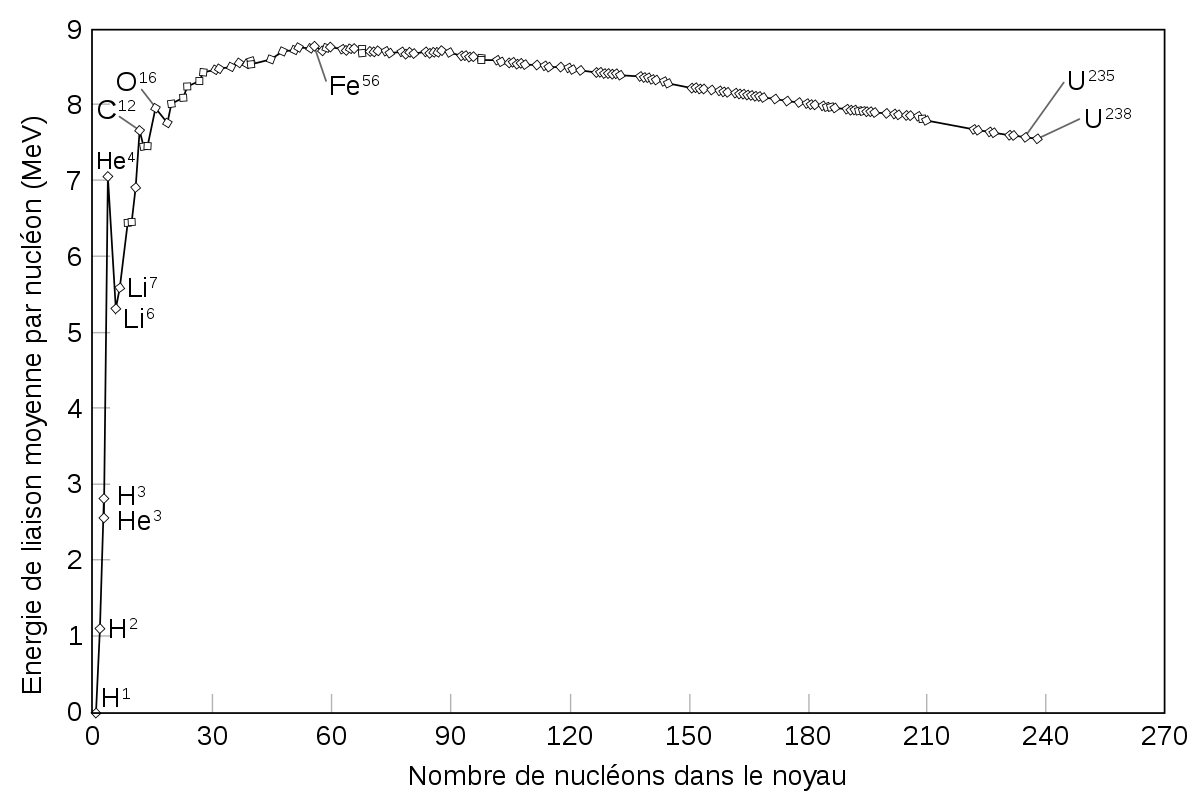 Formule de Bethe Weizsäcker
Rayon d’un noyau : R = R0A1/3
Terme de surface : -asA2/3
  analogue à la notion de tension de surface
Formule de Bethe Weizsäcker
Rayon d’un noyau : R = R0A1/3
Terme de surface : -asA2/3
  analogue à la notion de tension de surface
Terme coulombien : -acZ(Z-1)/ A1/3 
  provient de la force de répulsion des protons
Formule de Bethe Weizsäcker
Courbe d’Aston
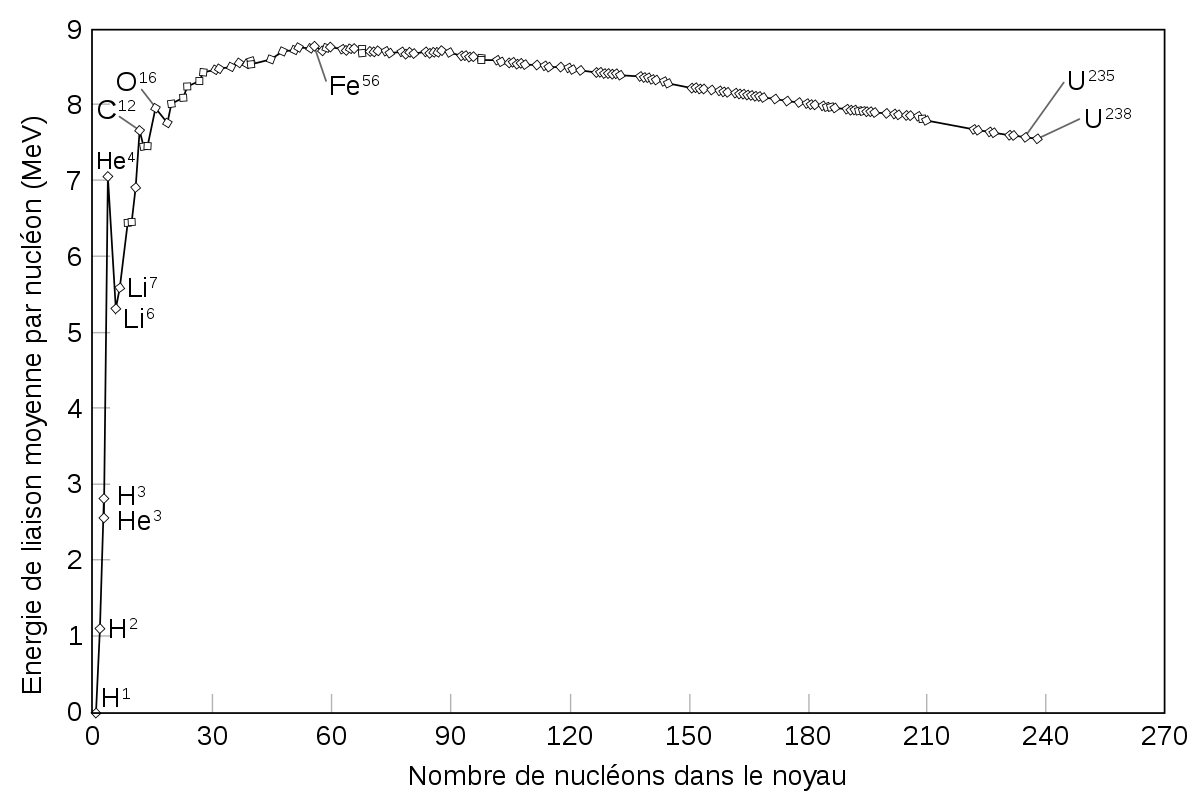 Noyaux les plus stables
Fission
Fusion
Deux types de fissions
Fission spontanée : désintégration de noyau père sans absorption préalable d’un corpuscule, possible seulement avec des noyaux lourds comme : 235U (processus radioactif de très grande période)

Fission induite : noyau lourd capture une autre particule (généralement un neutron) et se désintègre en plusieurs fragments
Energie d’activation de la fission induite
Fission induite : exemple
n + 23592U 9438Sr+ 14054Xe + 2 n + Qf

Production de protons qui peuvent être utilisés pour entretenir la réaction de fission : réaction en chaîne
Composants du cœur d’un réacteur nucléaire
Combustible : noyau père de la réaction de fission
Barres de contrôle : absorbent les neutrons pour ralentir fortement la réaction en cas de besoin (amovible)
Colporteur : récupère l ’énergie de la réaction sous forme de chaleur et la transporte hors du cœur
Modérateur : ralentit la vitesse des neutrons pour éviter que le réacteur s’emballe
Schéma d’un réacteur à eau pressurisée (REP)
Modes de confinement
Confinement gravitationnel : celui qui est exercé dans les étoiles
Confinement magnétique : utilisation de champs magnétiques afin de confiner le plasma de particules (le plus étudié à l’heure actuelle)
Confinement inertiel : utilisation de lasers grandes puissances
Réactions nucléaires dans les étoiles
Formation d’une étoile à partir d’un amas d’hydrogène qui, sous l’effet de la gravitation, va s’effondrer sur lui-même (augmentation de la densité et de la température : confinement gravitationnel)

A partir de T=1,5.107 K,
 début de la fusion dans l’étoile :
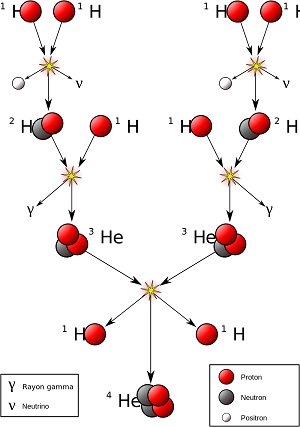 Réactions nucléaires dans les étoiles
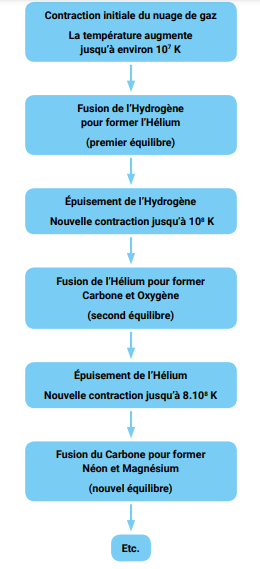 Plus la masse d’une étoile est élevée
 et plus elle pourra créer des noyaux
 « lourds » (le Soleil ne pourra
 fusionner que jusqu’à l’oxygène)